Circuit as a Puzzle Game (Circuitopia)
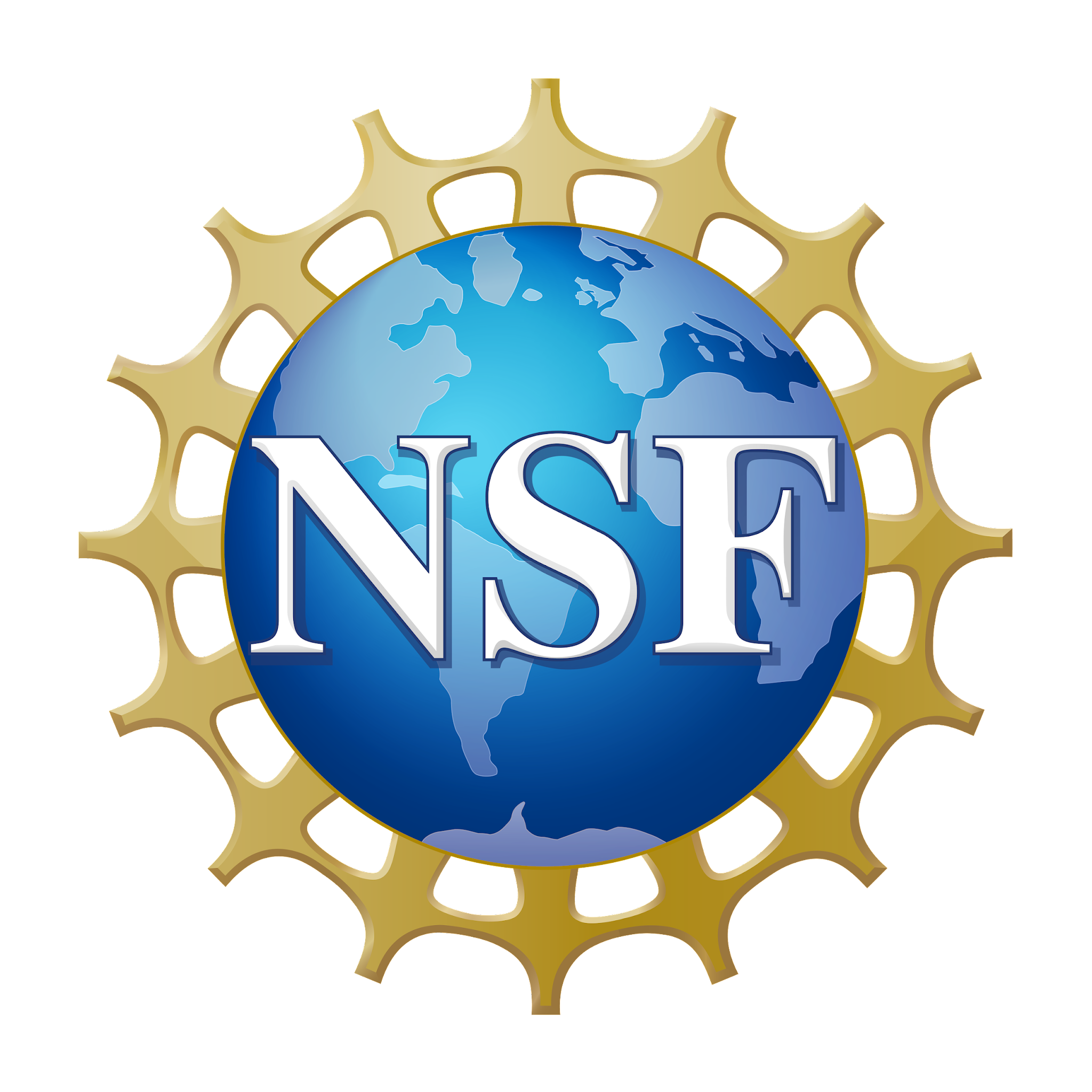 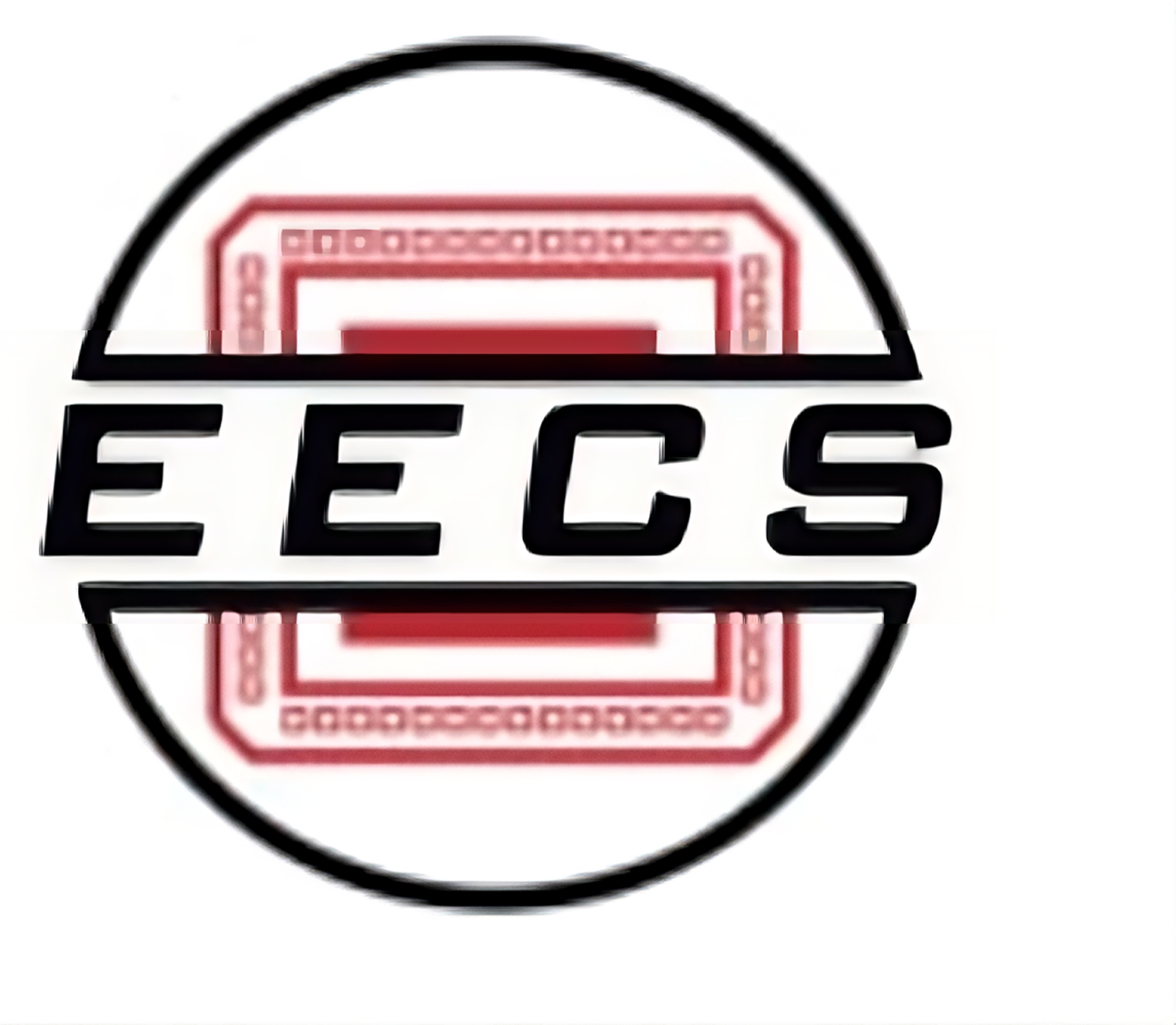 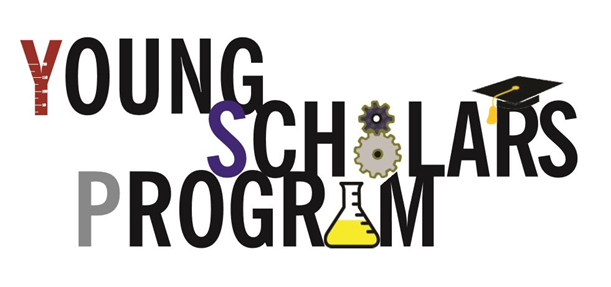 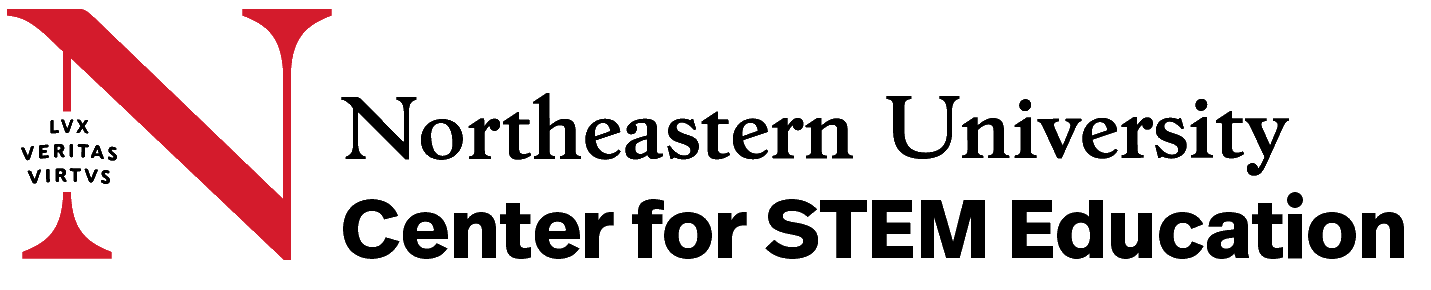 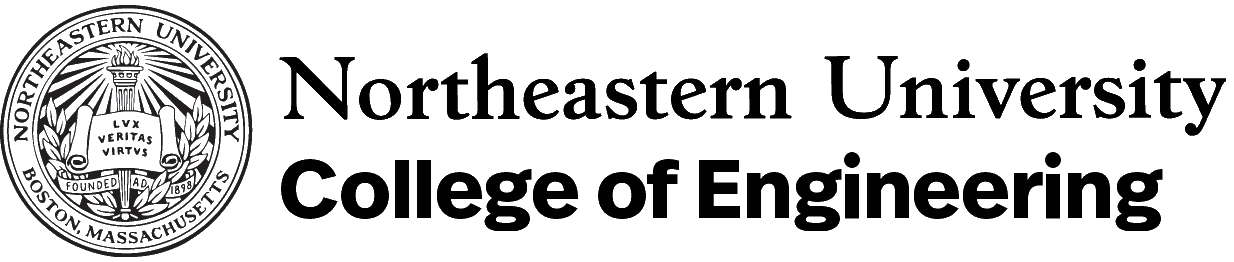 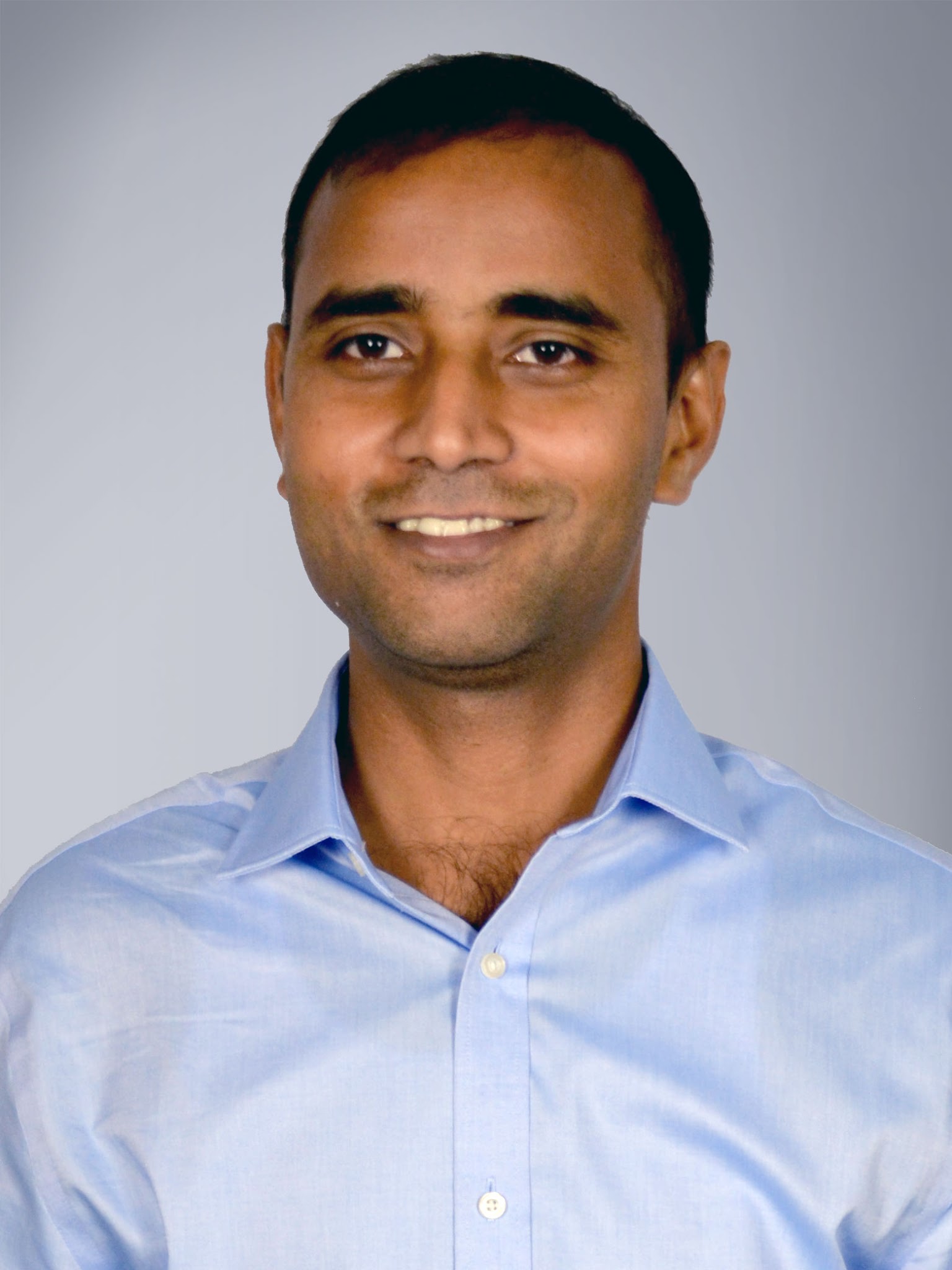 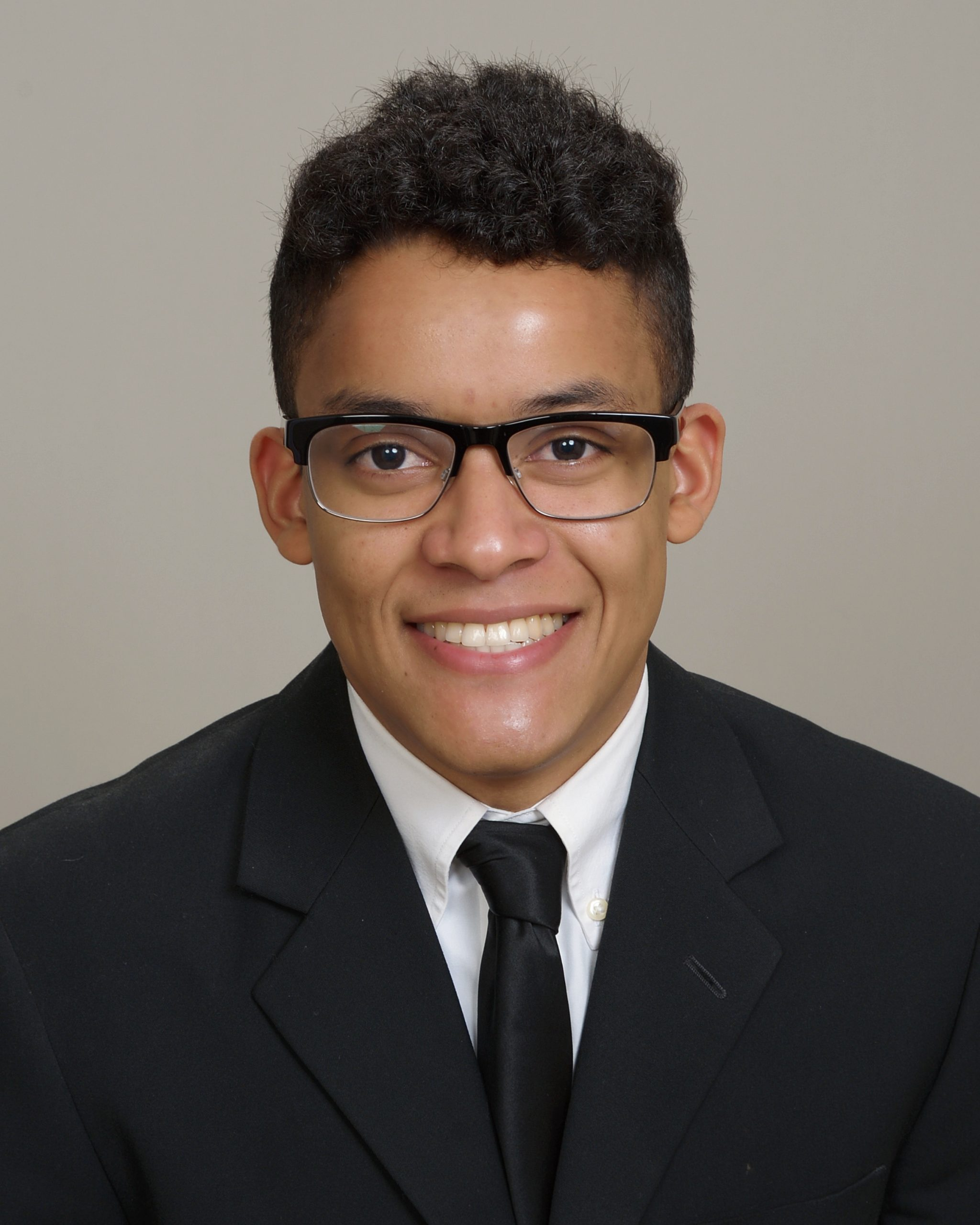 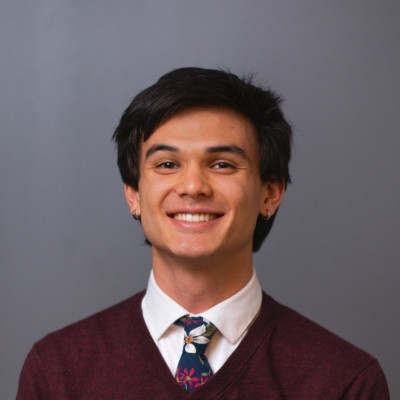 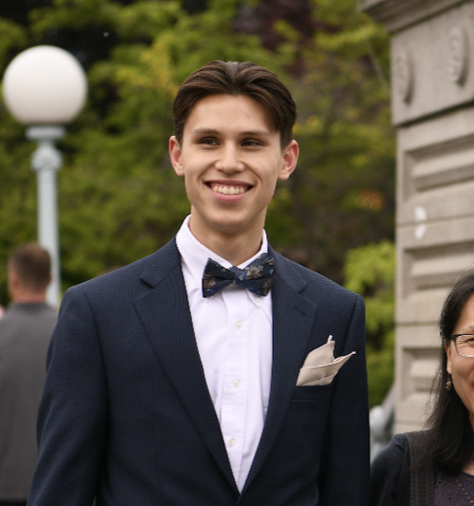 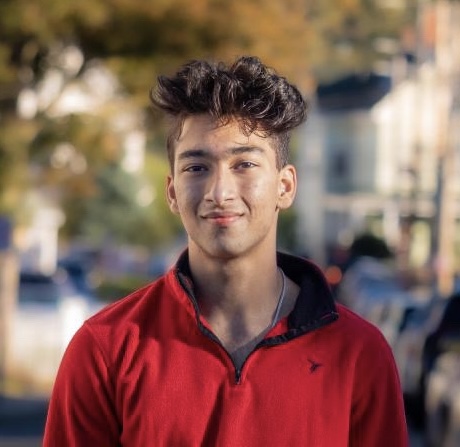 Zaraius Bilimoria, YSP Student, Revere High School
Ethan Andersson, YSP Student, Boston Latin School
Kayland Harrison, Electrical Engineering, Northeastern University
Kaden Du, Electrical Engineering, Northeastern University
Professor Aatmesh Shrivastava, Electrical Engineering, Northeastern University
1
Declining EE Graduation Rates
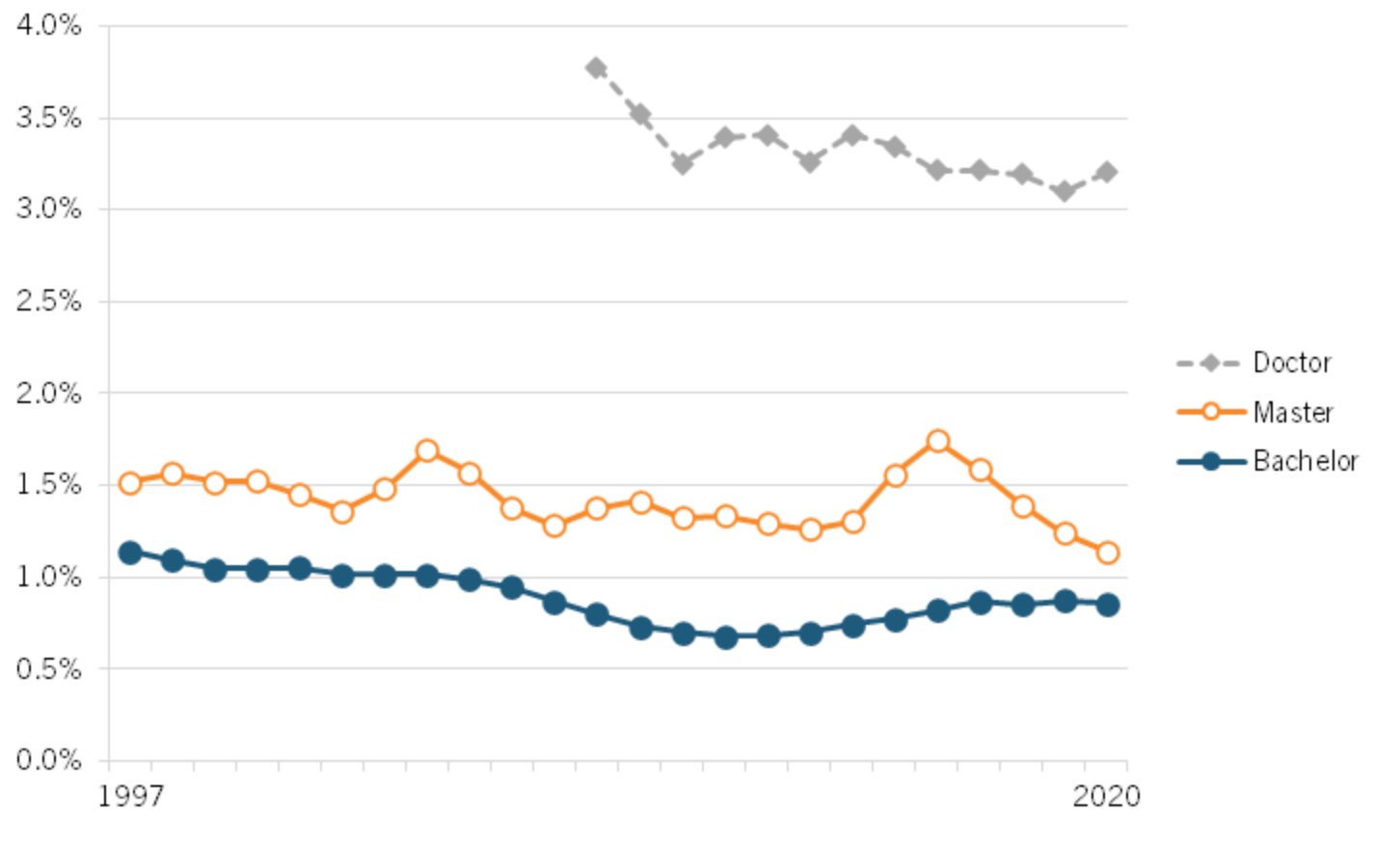 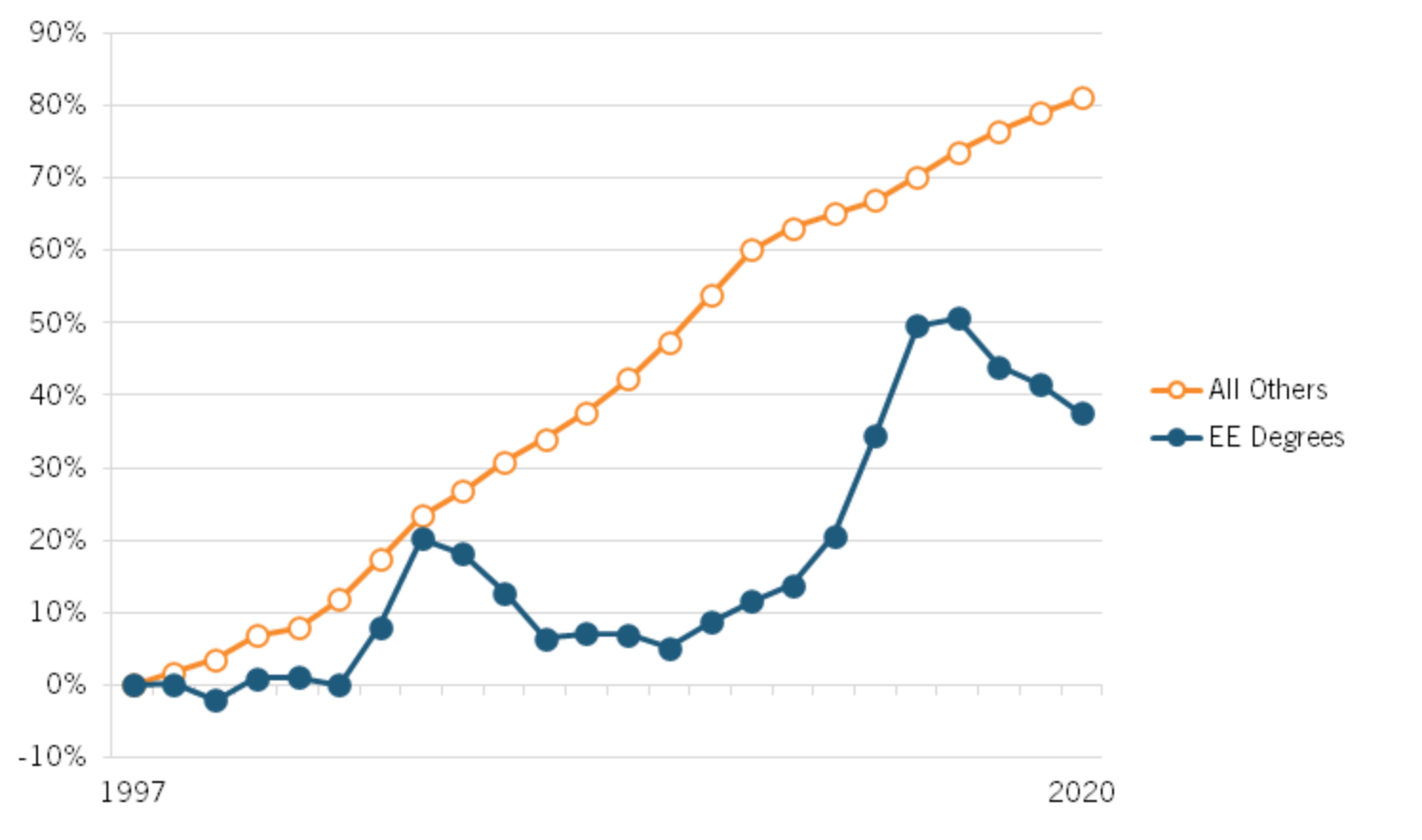 "Studies have found that nearly 98 percent of students switching out of engineering cited “poor teaching,” also resulting in boring classes and a challenging first year."
Source: https://itif.org/publications/2023/04/24/short-circuited-electrical-engineering-degrees-in-the-united-states/
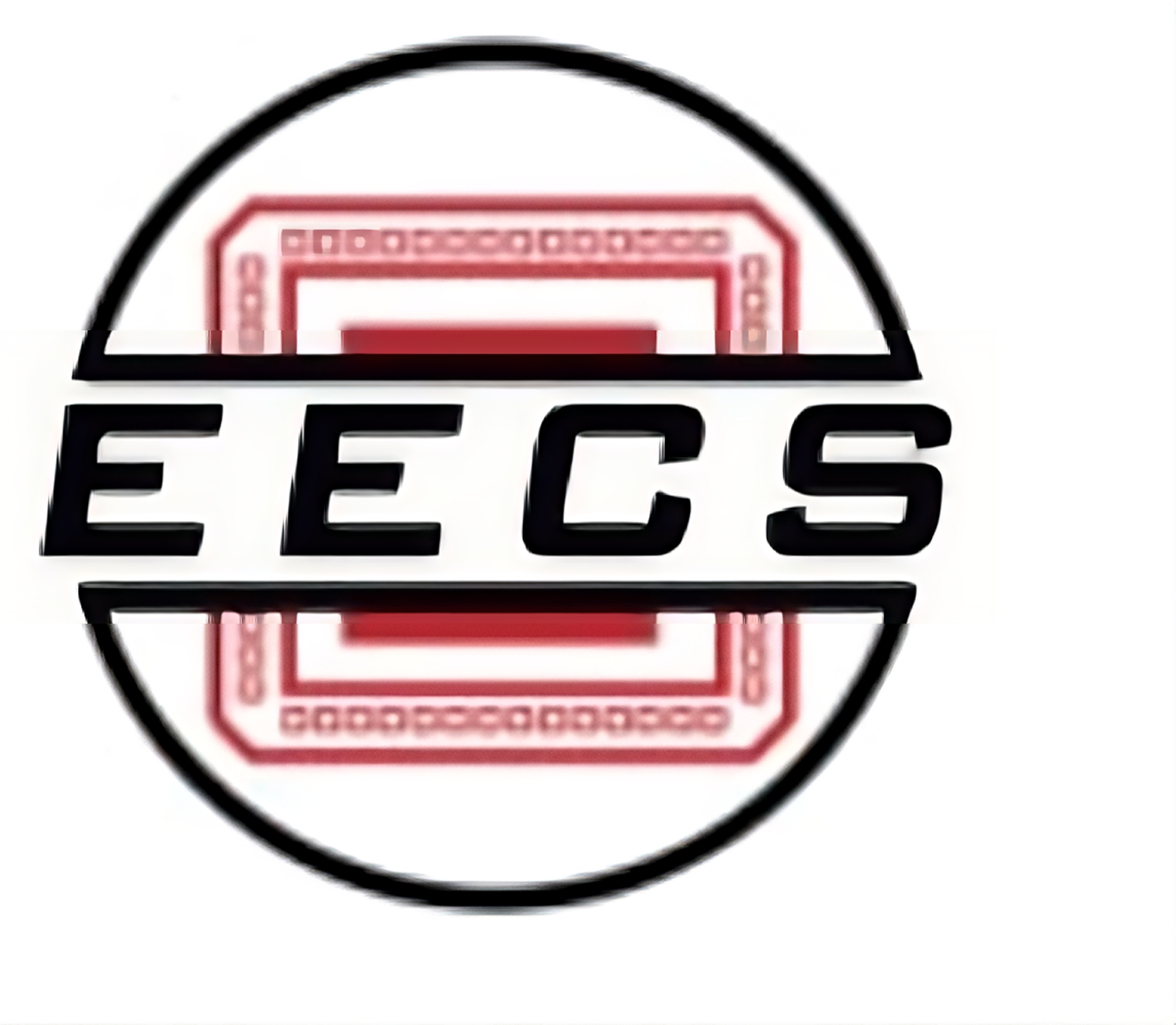 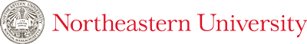 2
Circuitopia NEU Young Scholars Program Aug 3 2023
Our Goal: Revive interest in Electrical Engineering
Motivation:
Lack of a fun and interactive way to solve circuits
Get students interested and excited in electrical engineering
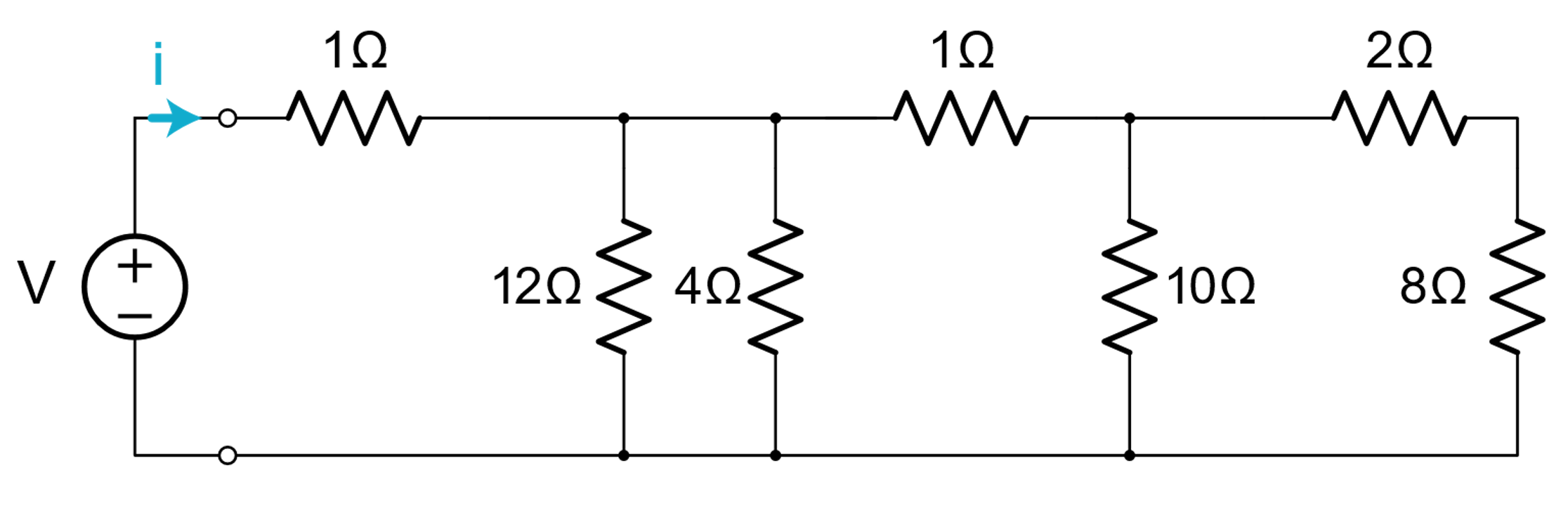 How:
Use computer science concepts to create an educational circuit game
Vision:
This game will be used in high school/undergrad classes to revive interest in electrical engineering
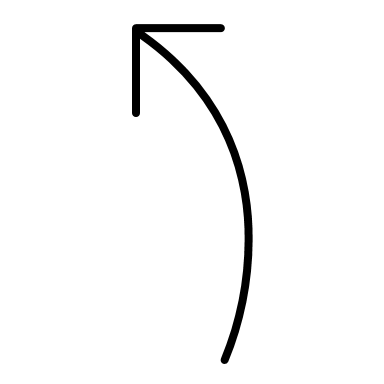 Would you want to solve this circuit hundreds of times??
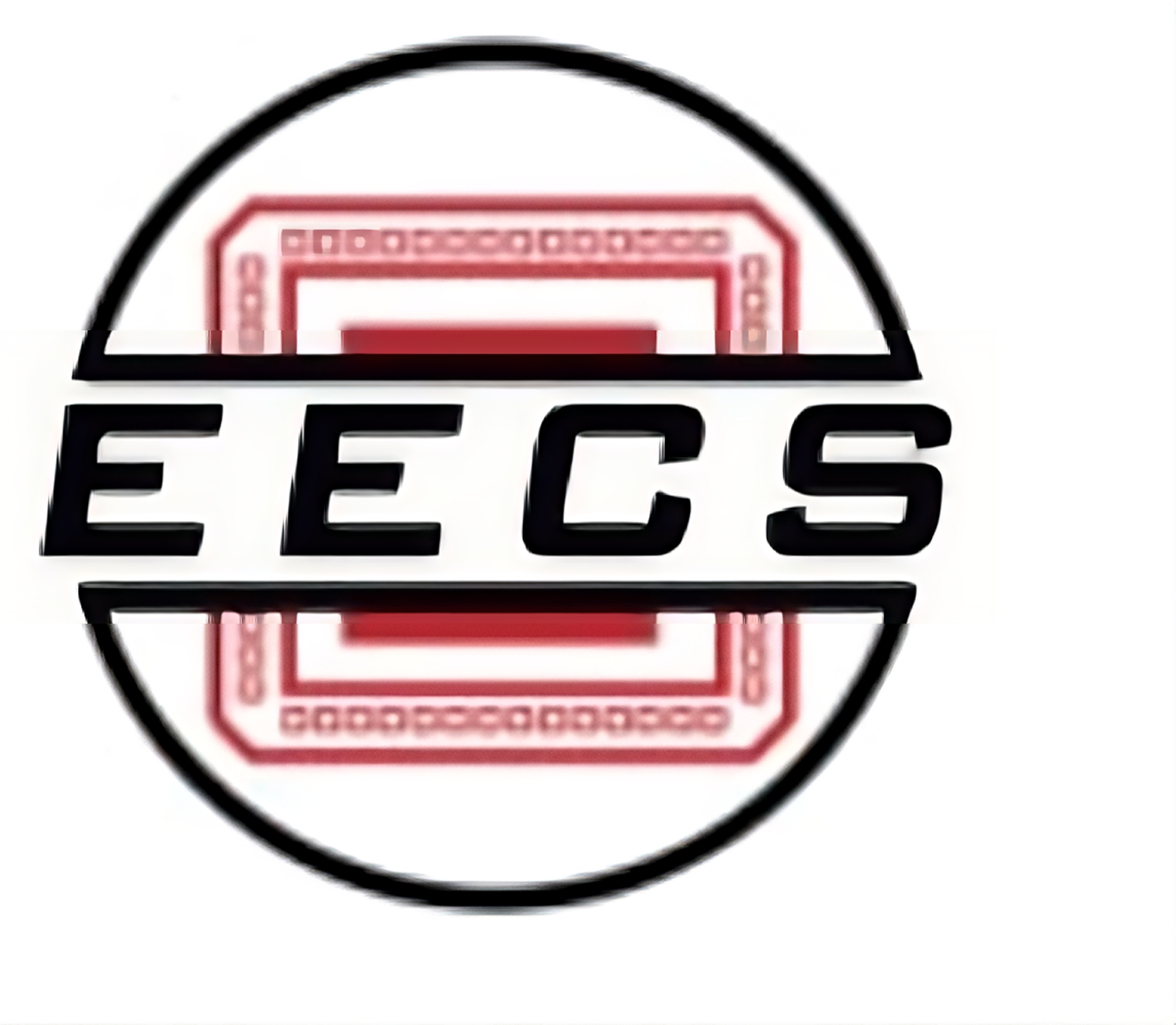 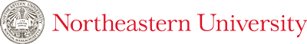 3
Circuitopia NEU Young Scholars Program Aug 3 2023
[Speaker Notes: To solver this problem we are creating a game]
Background
Kirchhoff’s voltage law:        Kirchhoff’s current law:             Ohm's law:
Sum of voltage around a circuit is zero	     Sum of current entering and exiting a circuit is equal	V = IR
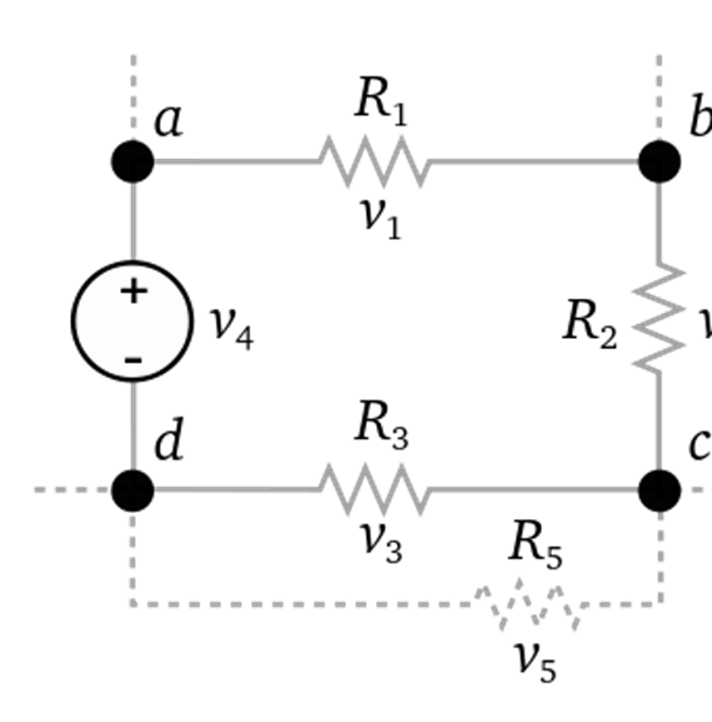 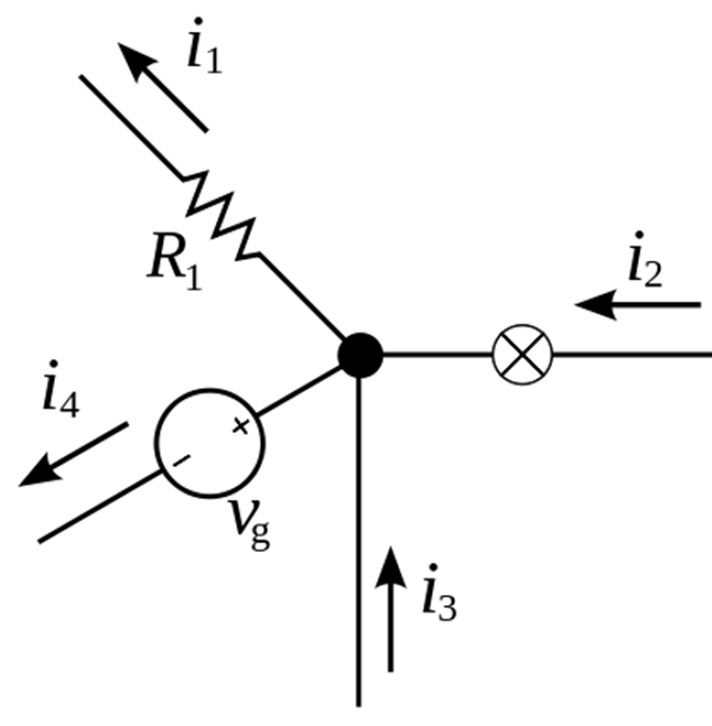 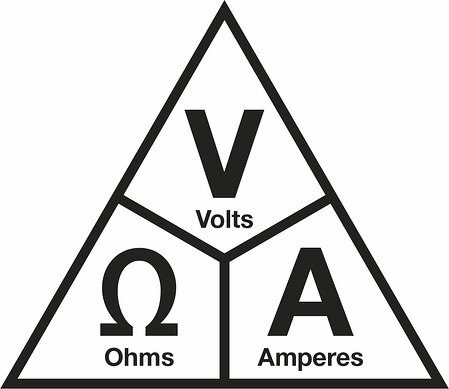 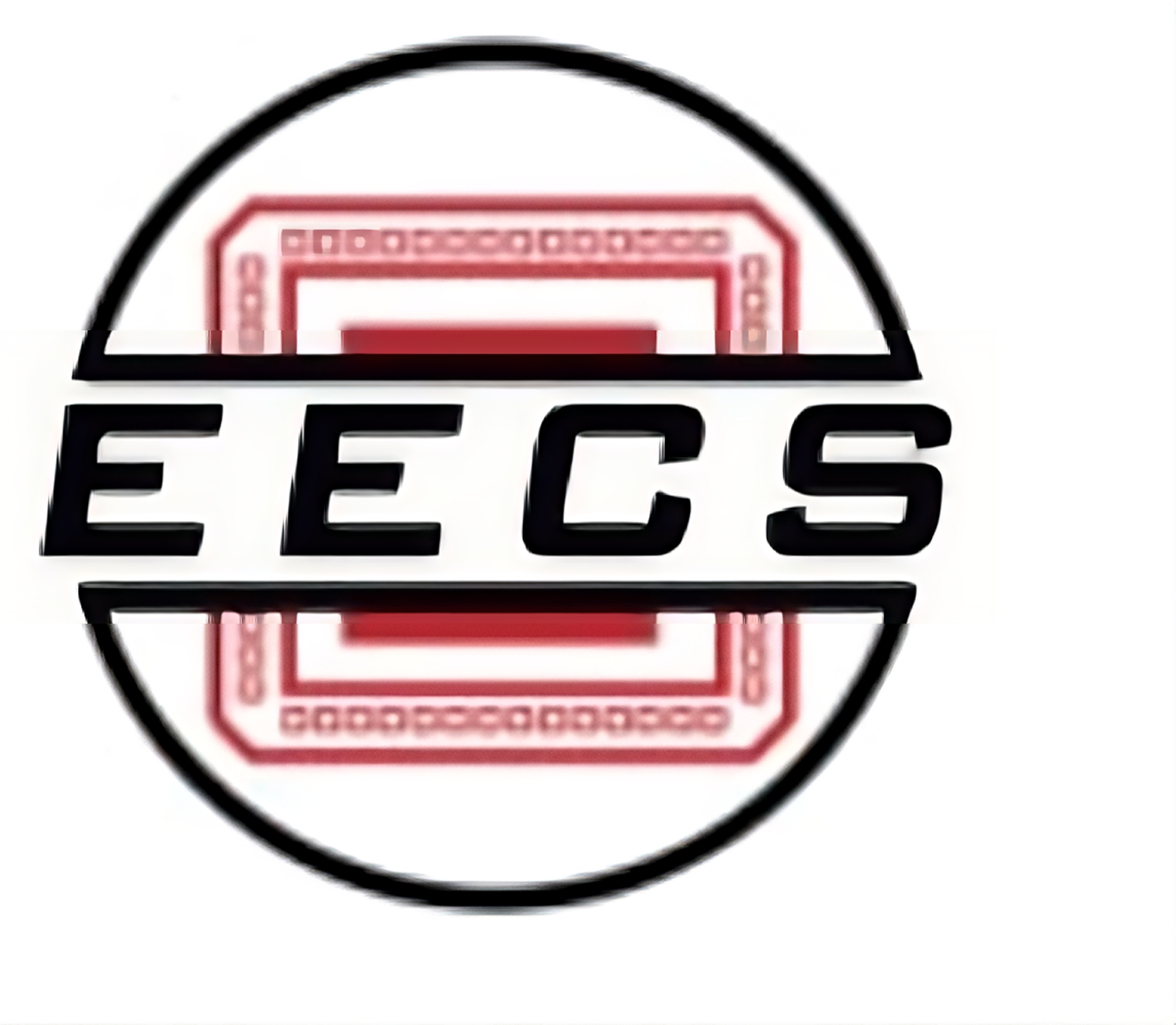 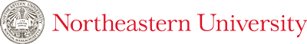 4
Circuitopia NEU Young Scholars Program Aug 3 2023
Background
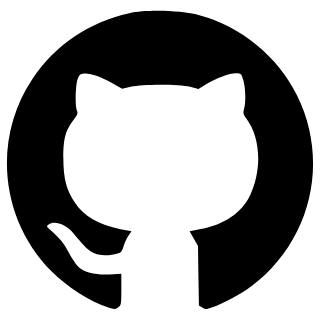 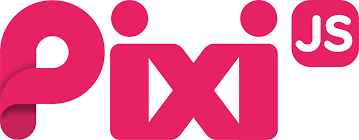 Inheritance 
Recursion
JavaScript, Pixi.js, HTML CSS, and PySpice, along with GitHub
Resources: StackOverflow.com, Geeksforgeeks.org
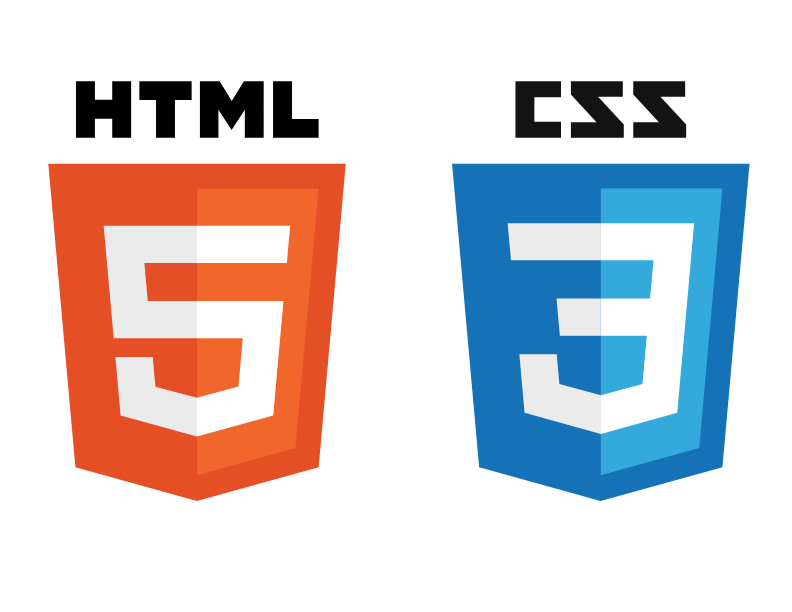 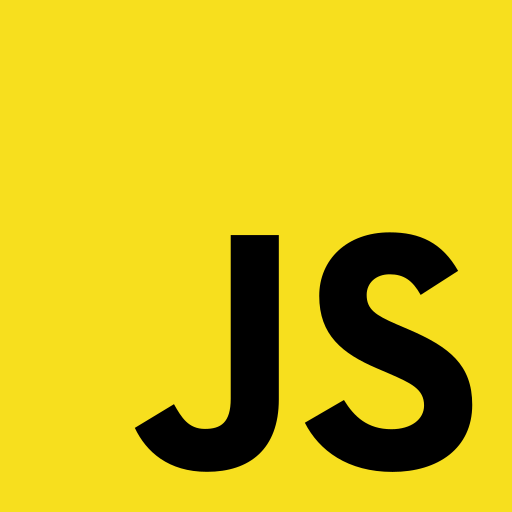 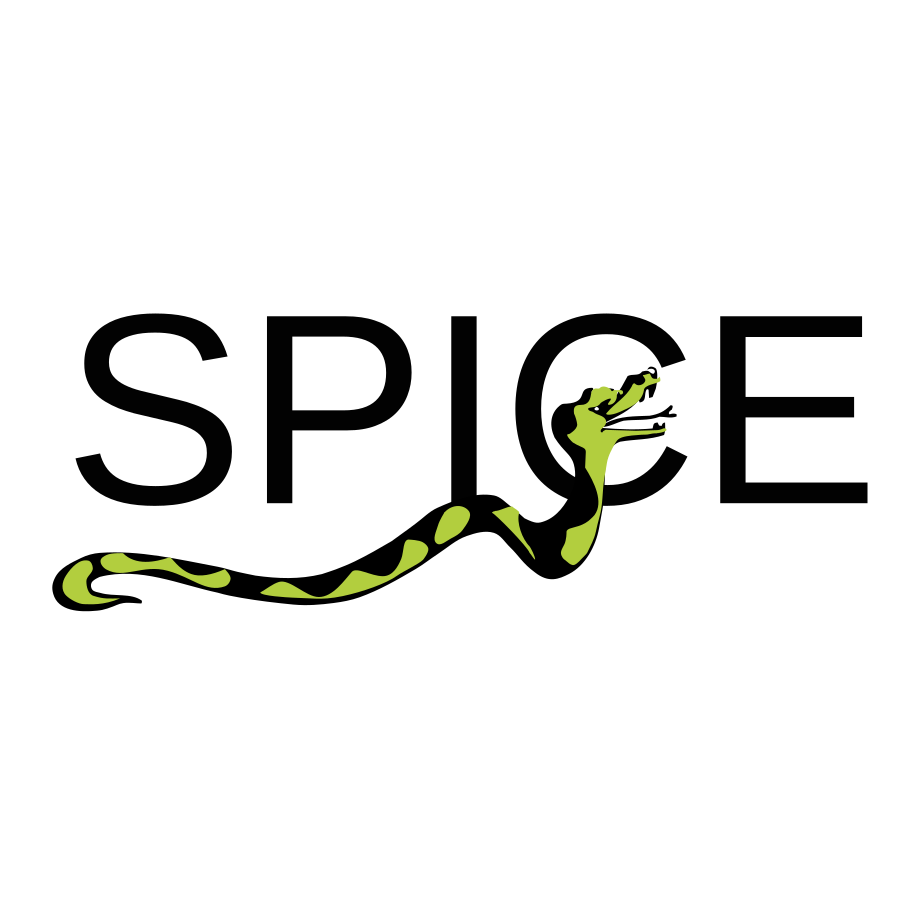 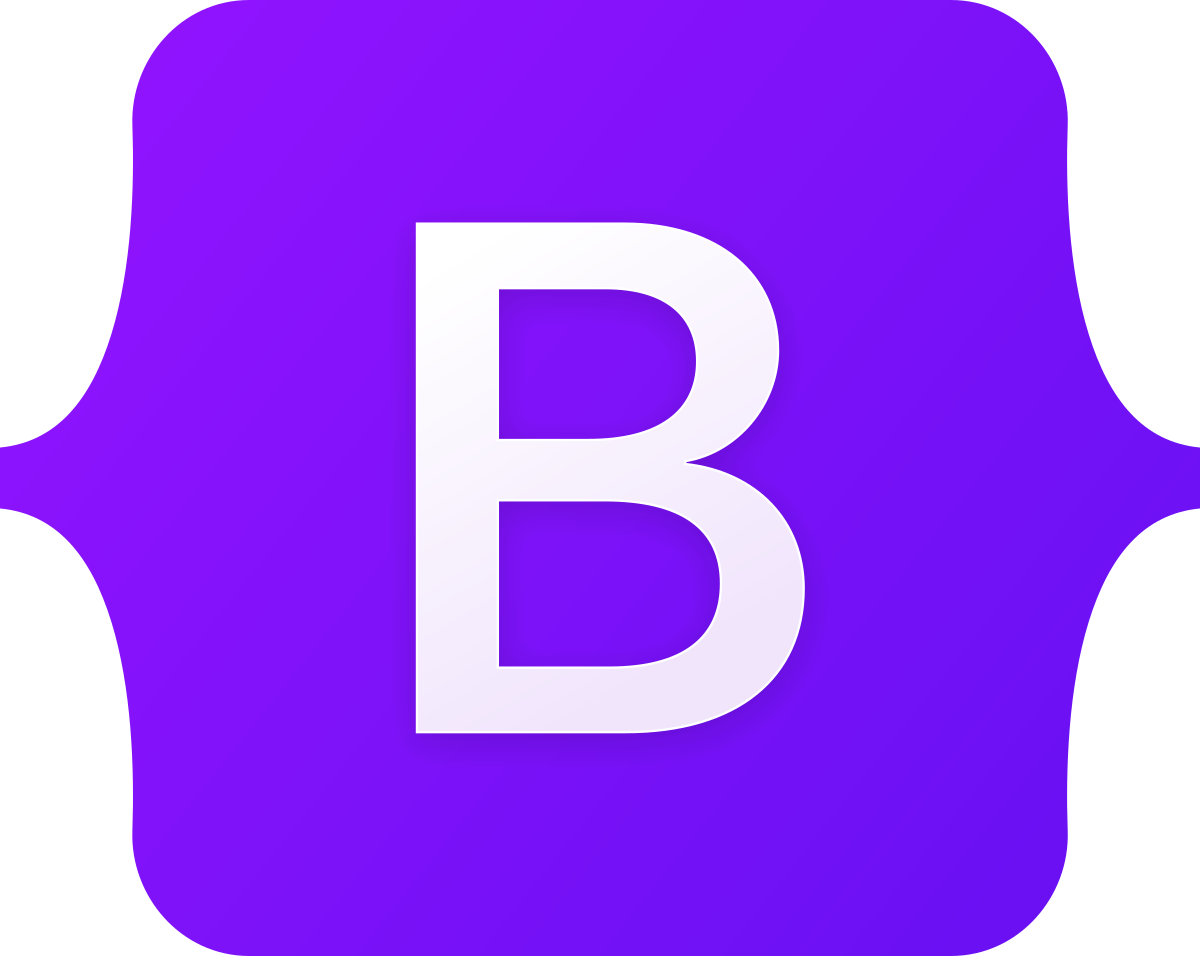 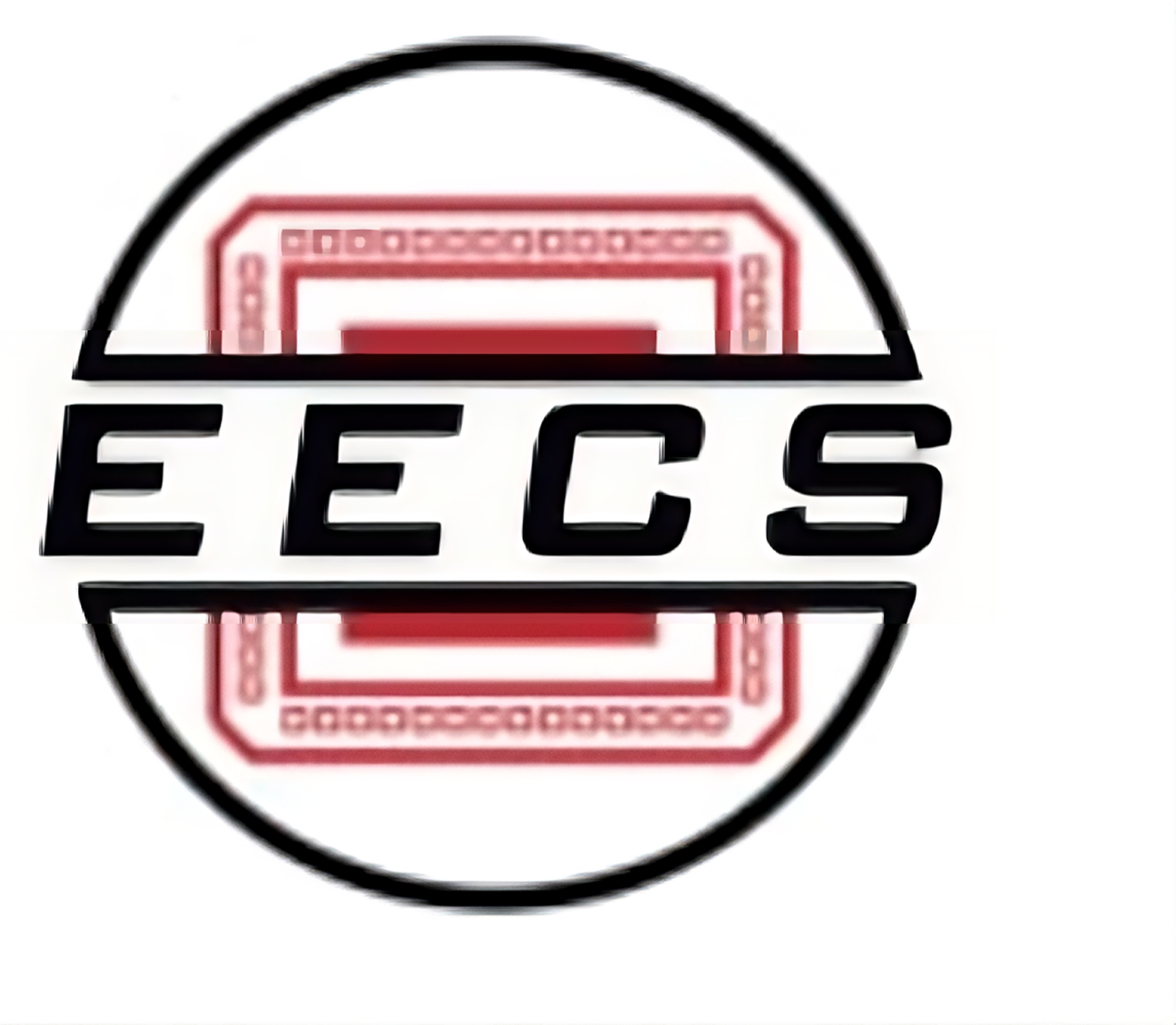 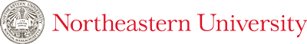 5
Circuitopia NEU Young Scholars Program Aug 3 2023
Code Structure
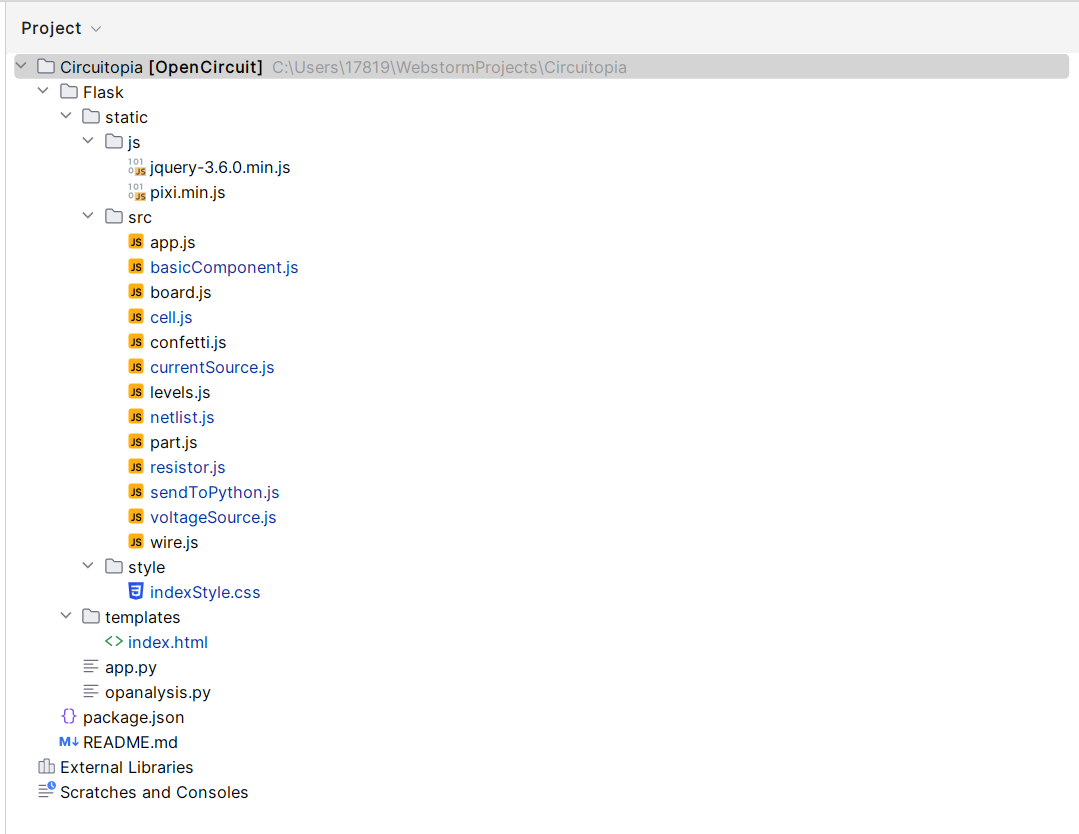 Inheritance – Part, Wire, Basic Component, etc. 
Board is a 2D Matrix – common concept in computer science
Cells contain Parts
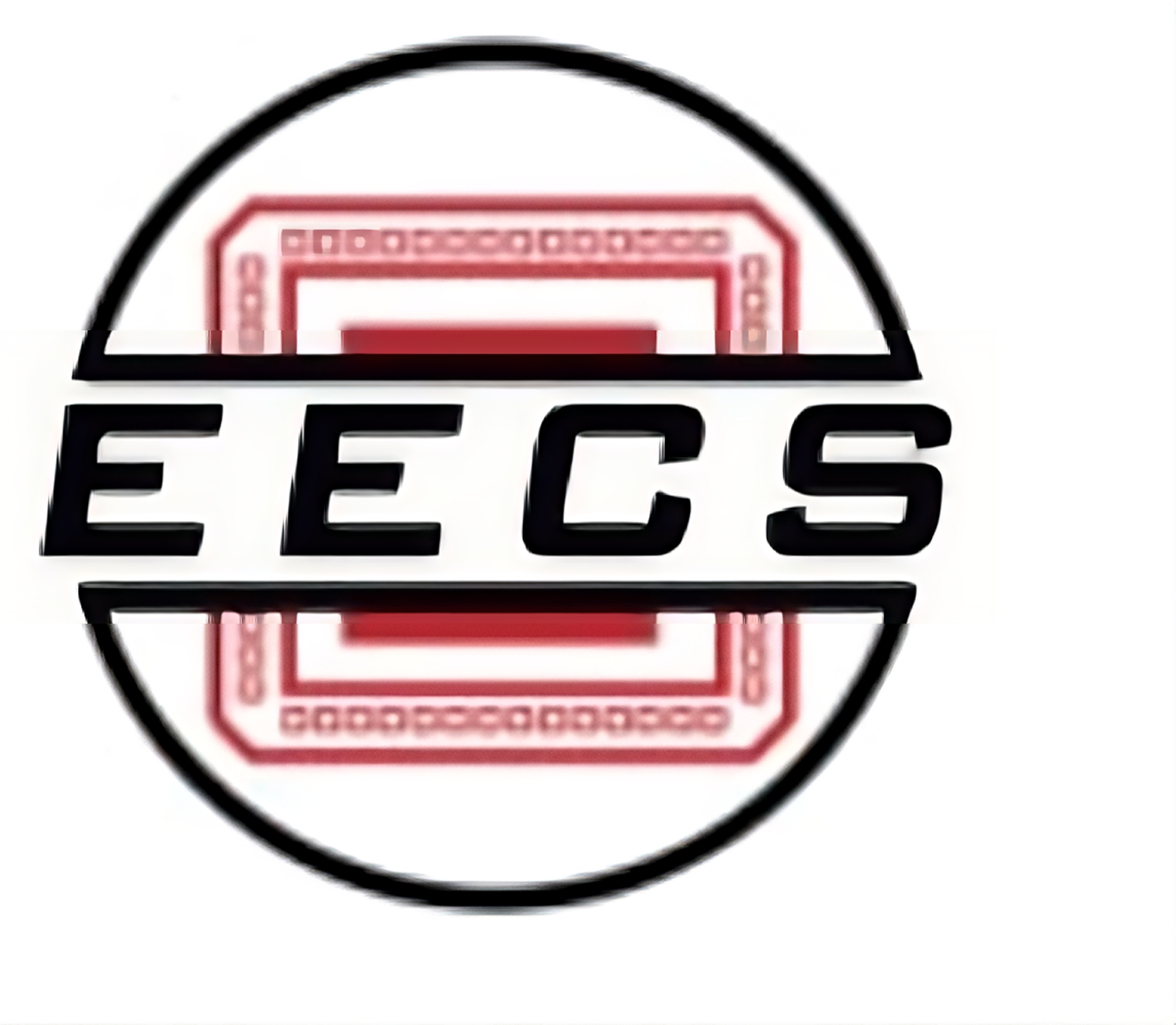 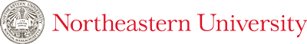 6
Circuitopia NEU Young Scholars Program Aug 3 2023
Creating a Netlist
Why do we make a netlist?
Depth-first recursive searching method
How is a node defined?
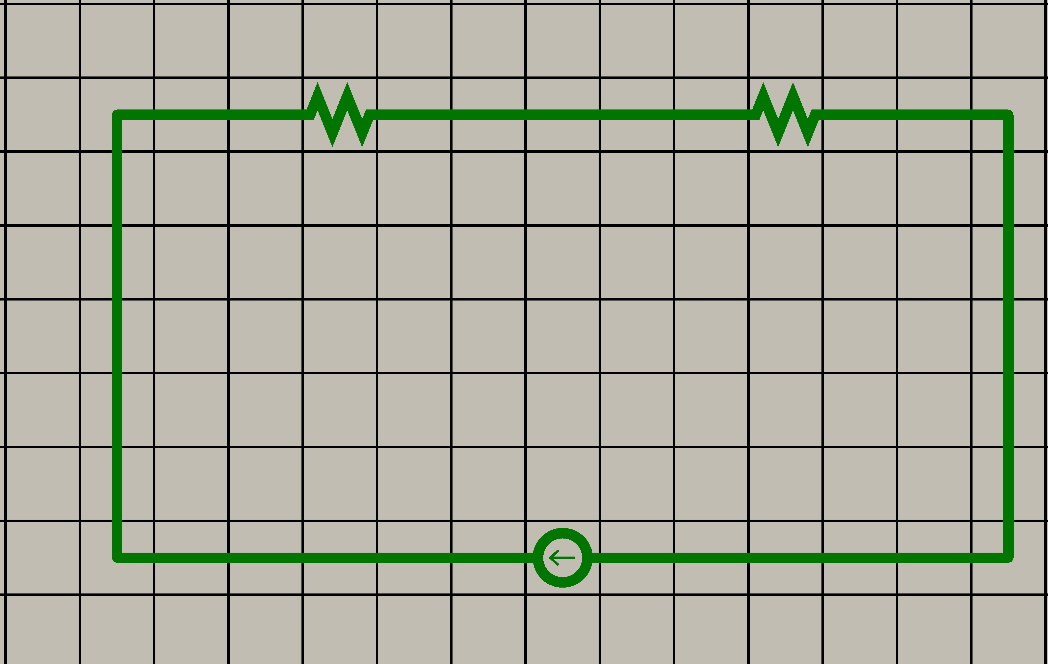 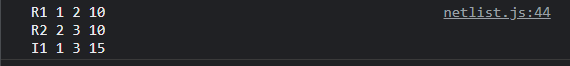 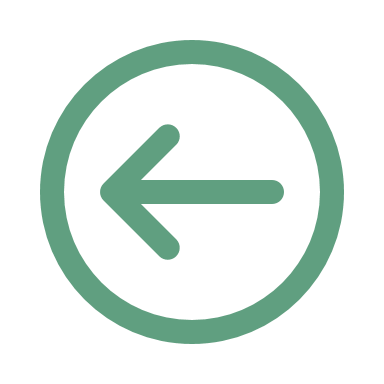 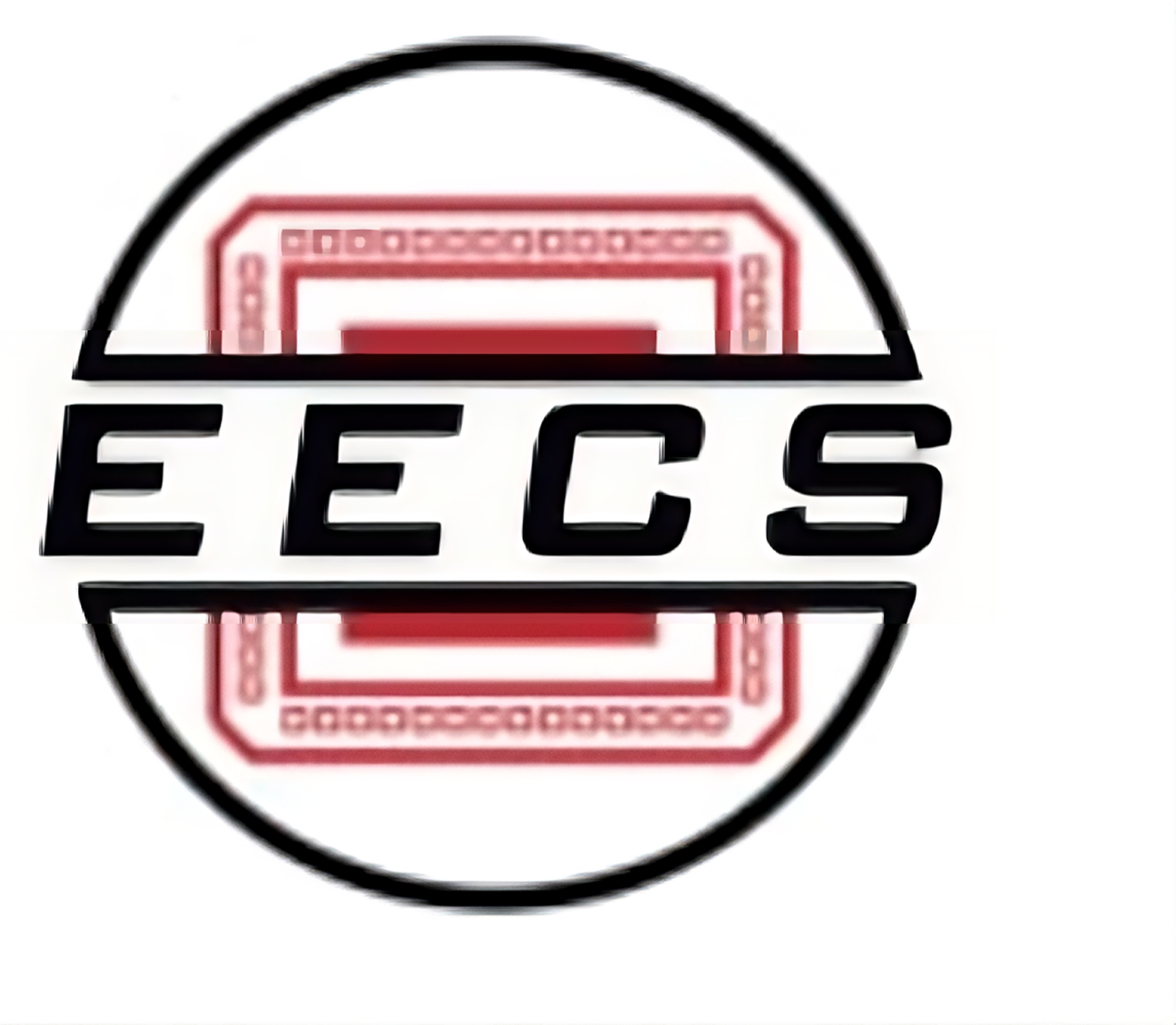 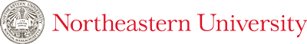 7
Circuitopia NEU Young Scholars Program Aug 3 2023
Our Searching method:
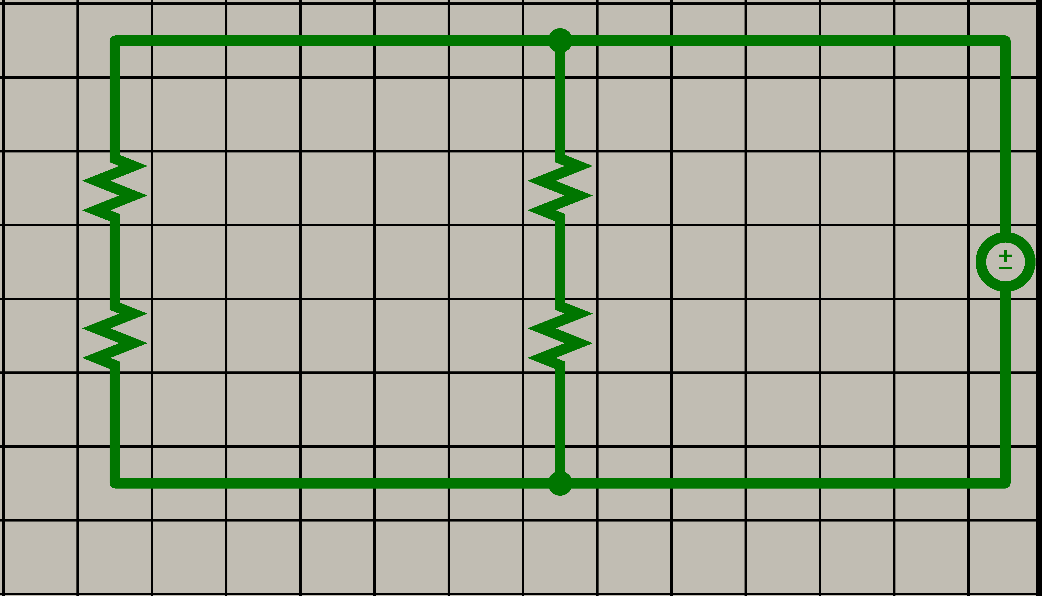 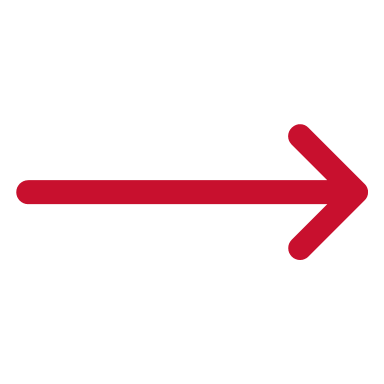 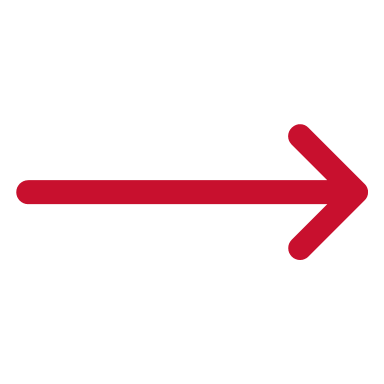 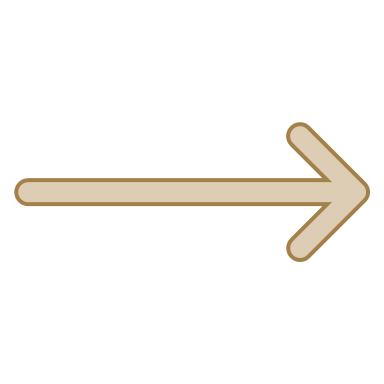 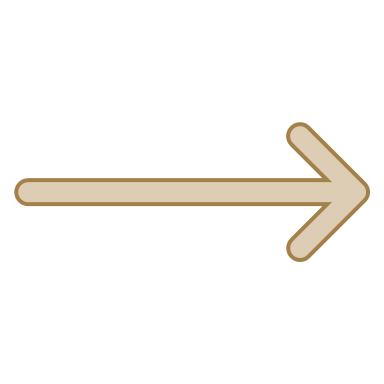 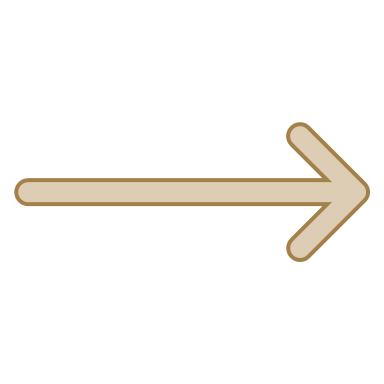 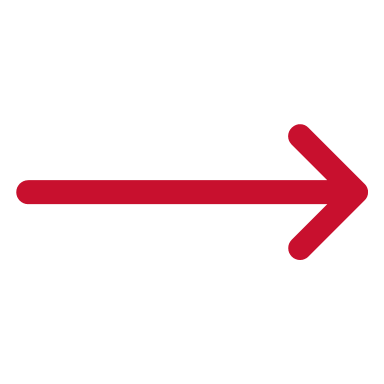 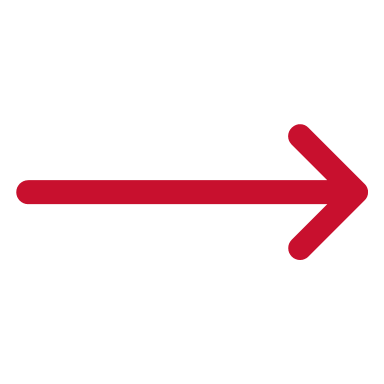 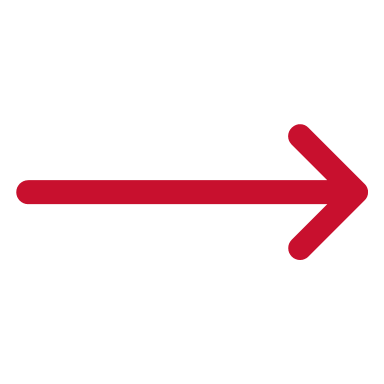 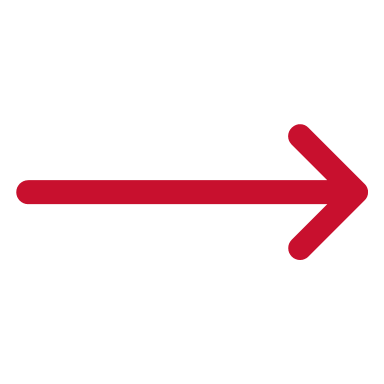 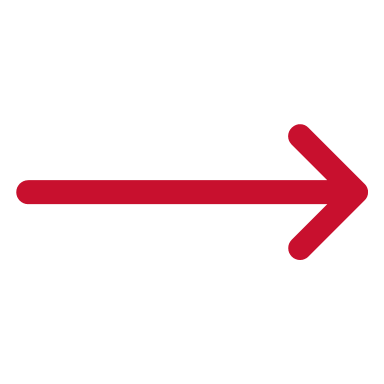 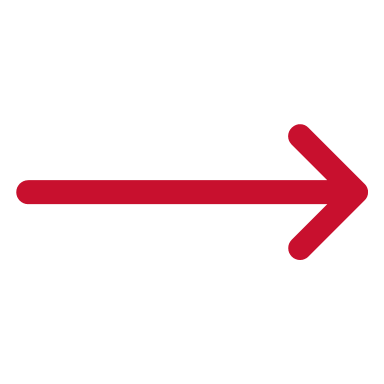 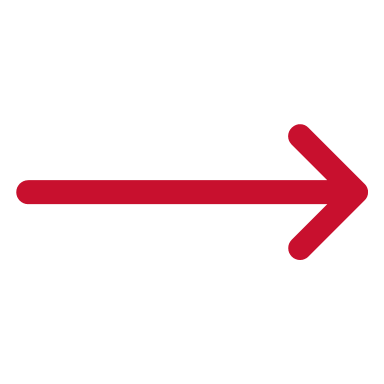 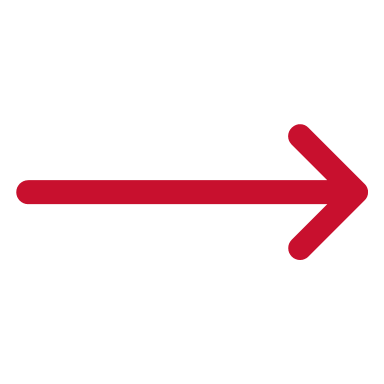 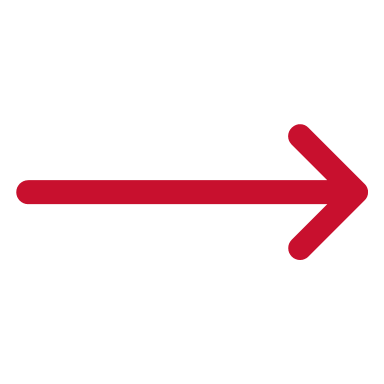 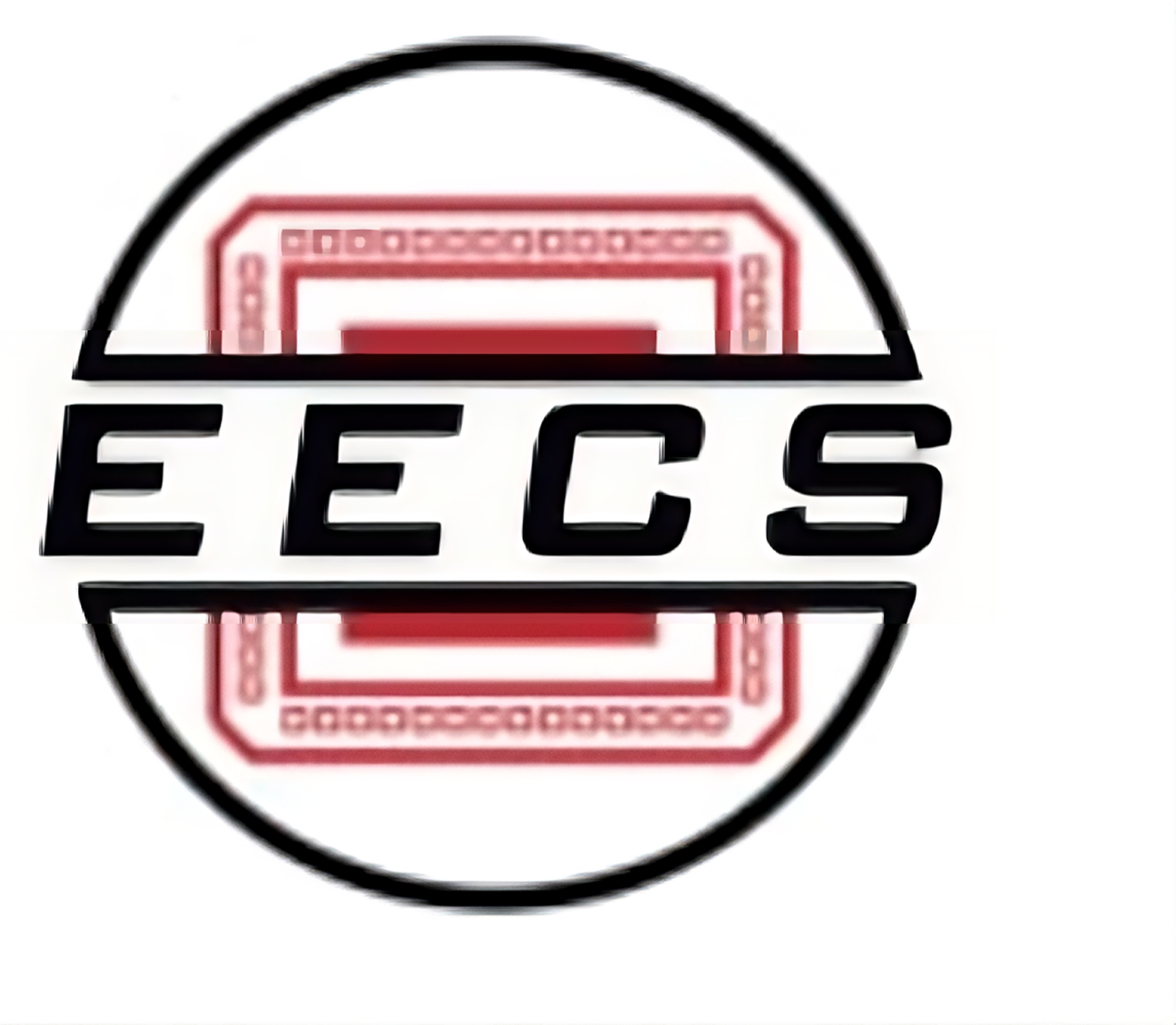 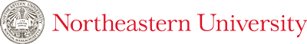 8
Circuitopia NEU Young Scholars Program Aug 3 2023
Identify Components and their connected nodes + netlist (add labels)
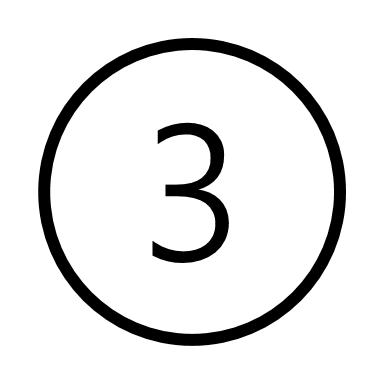 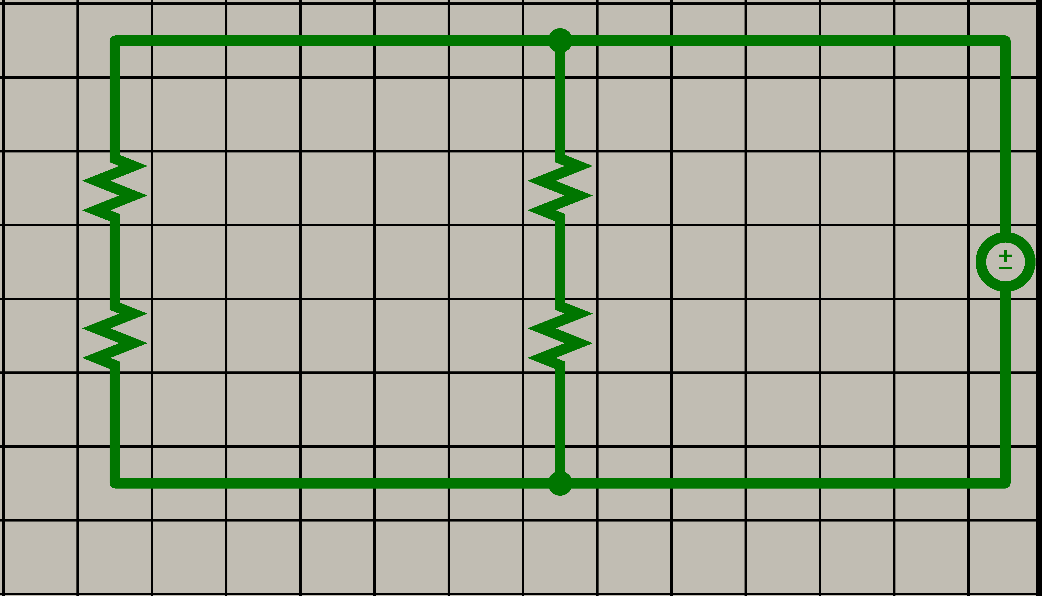 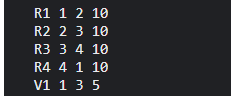 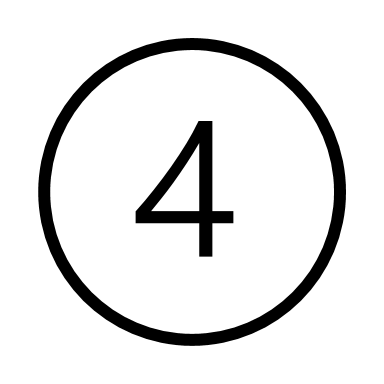 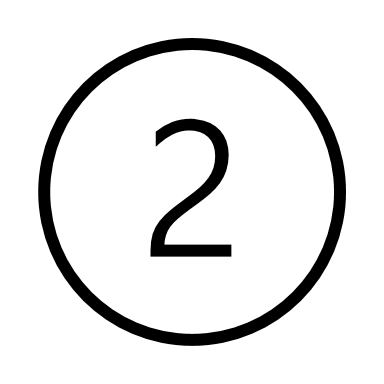 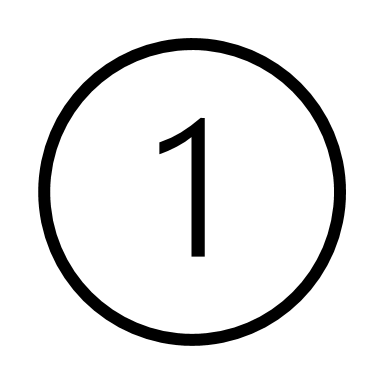 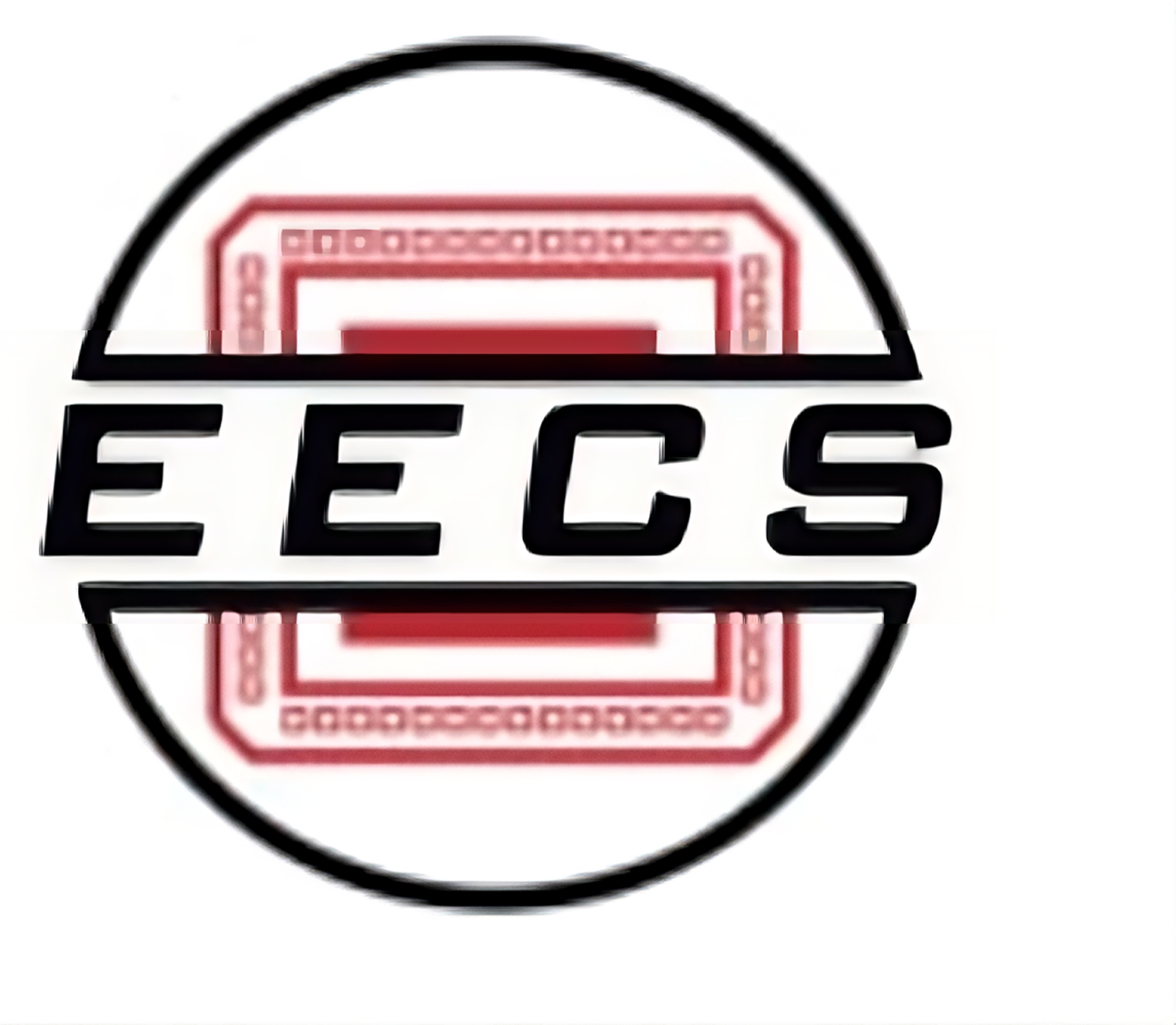 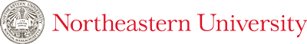 9
Circuitopia NEU Young Scholars Program Aug 3 2023
Our Website:
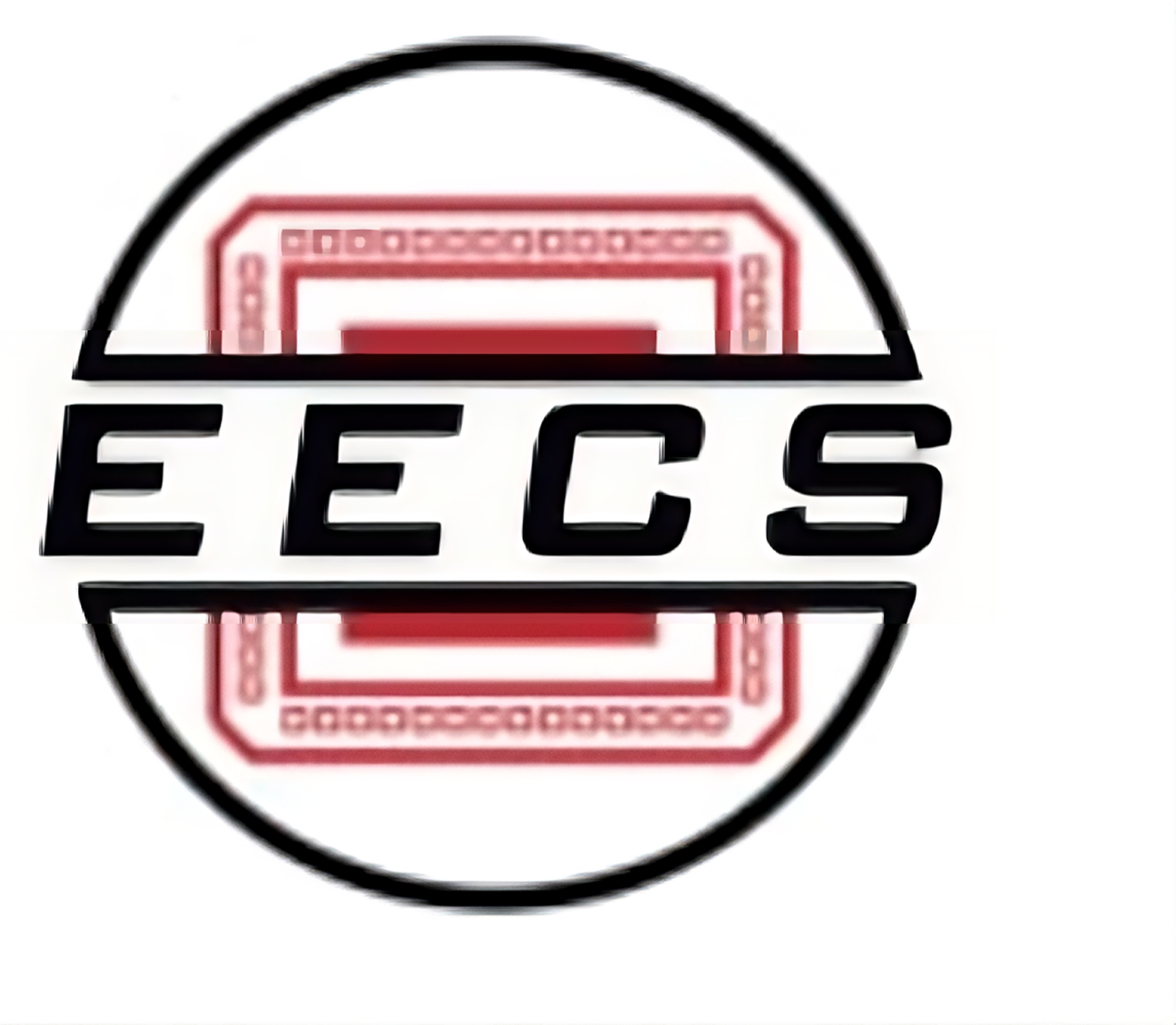 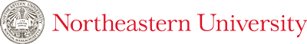 10
Circuitopia NEU Young Scholars Program Aug 3 2023
Future work
This is a long-term project, and we have laid a solid foundation for others to build upon. Some future goals include:
Further develop the interactive aspect
More complicated circuits as more levels
Bug fixes
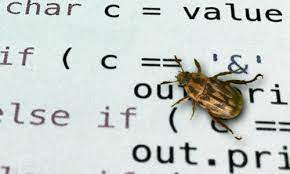 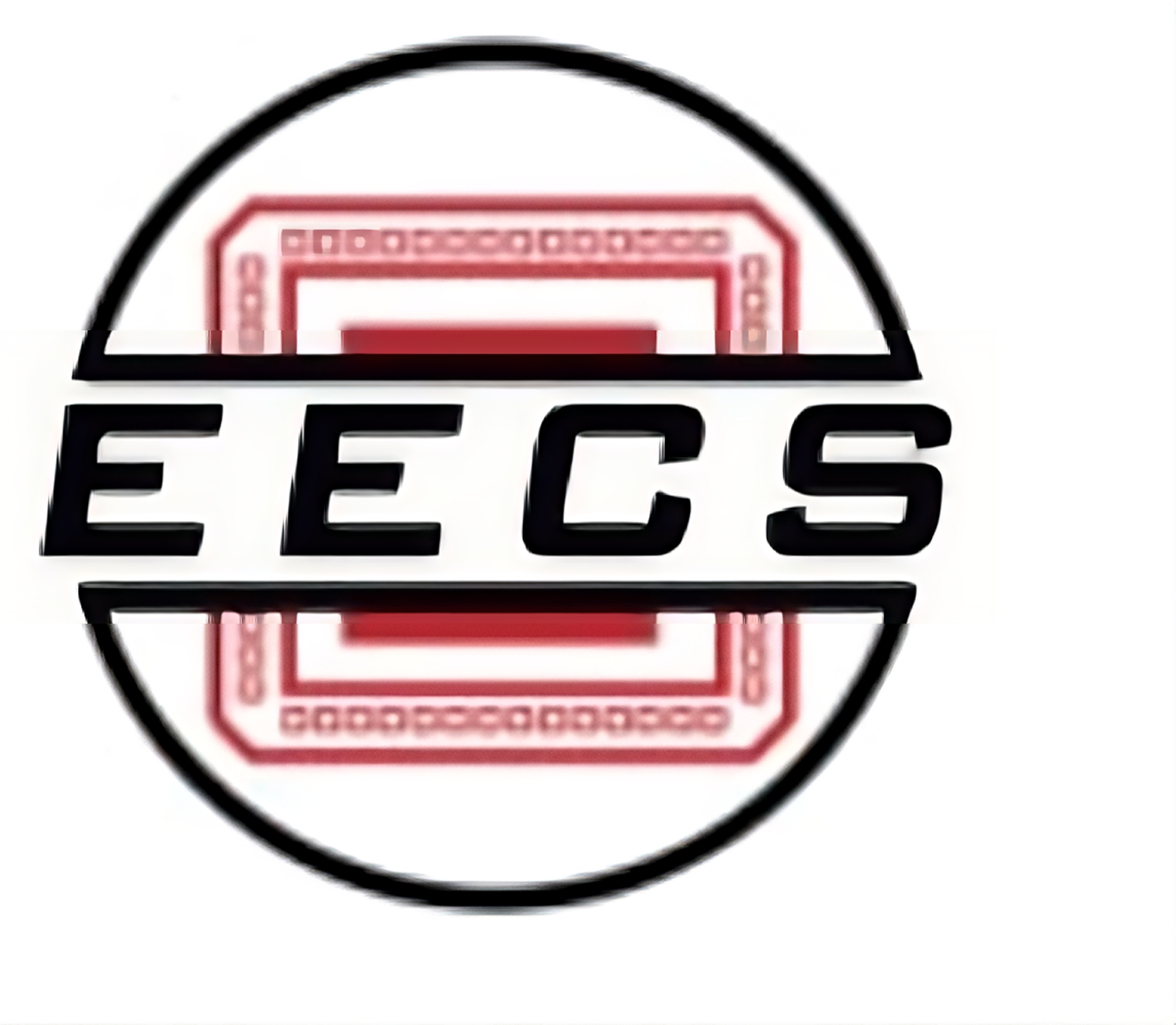 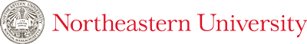 11
Circuitopia NEU Young Scholars Program Aug 3 2023
Acknowledgements
Center for STEM Education:
Claire Duggan, Executive Director
Jennifer Love, Associate Director
Claire Stipp and Yassine Souabny, YSP Coordinators
Nicolas Fuchs, Program Manager
Mary Howley, Administrative Officer
Department of Electrical and Computer Engineering: 
Dr. Aatmesh Shrivastava – Professor, ECE 
Kayland Harrison - Graduate Student 
Kaden Du – Undergraduate Student

NSF Career Grant #2144703
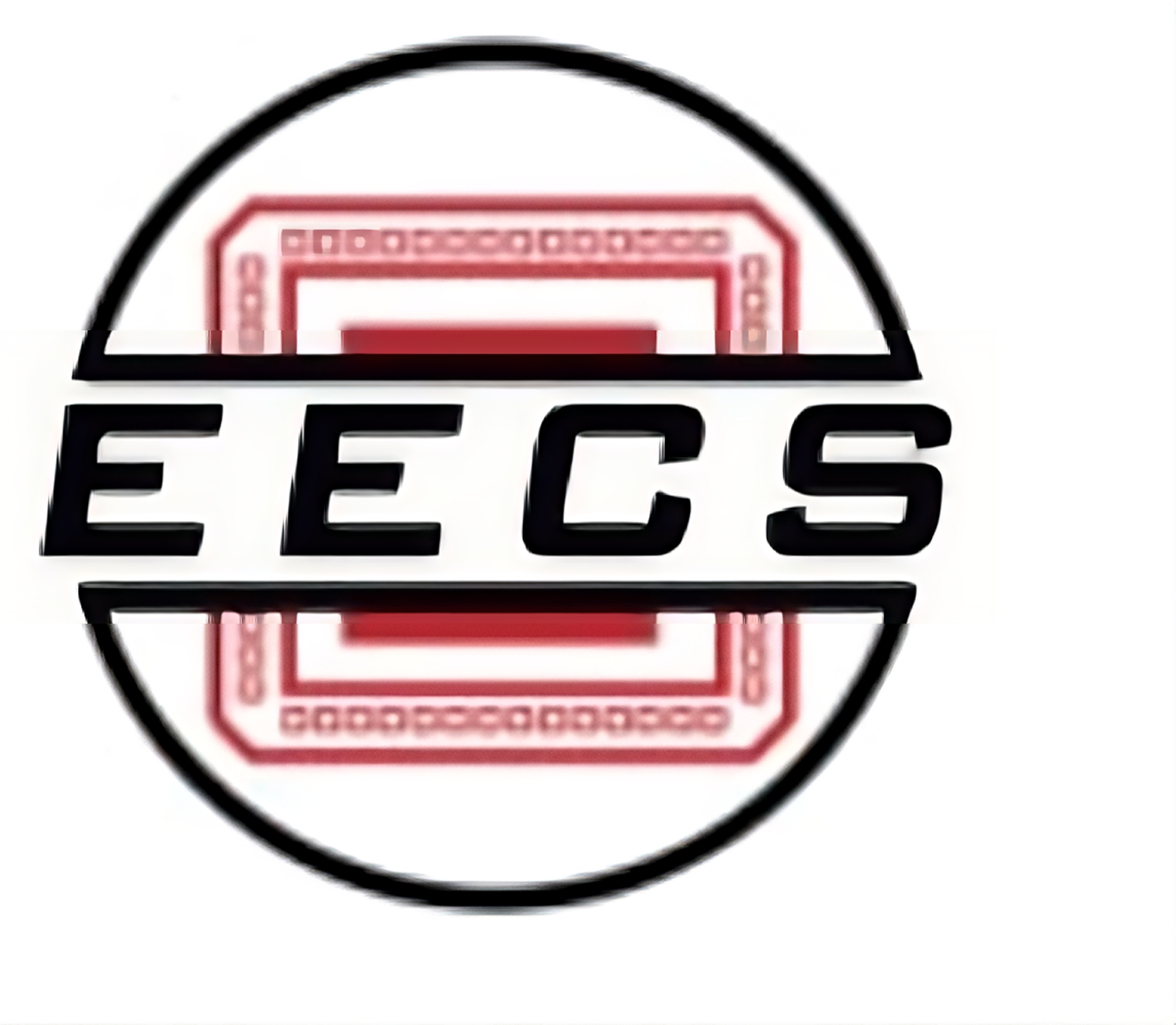 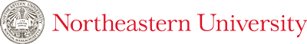 12
Circuitopia NEU Young Scholars Program Aug 3 2023
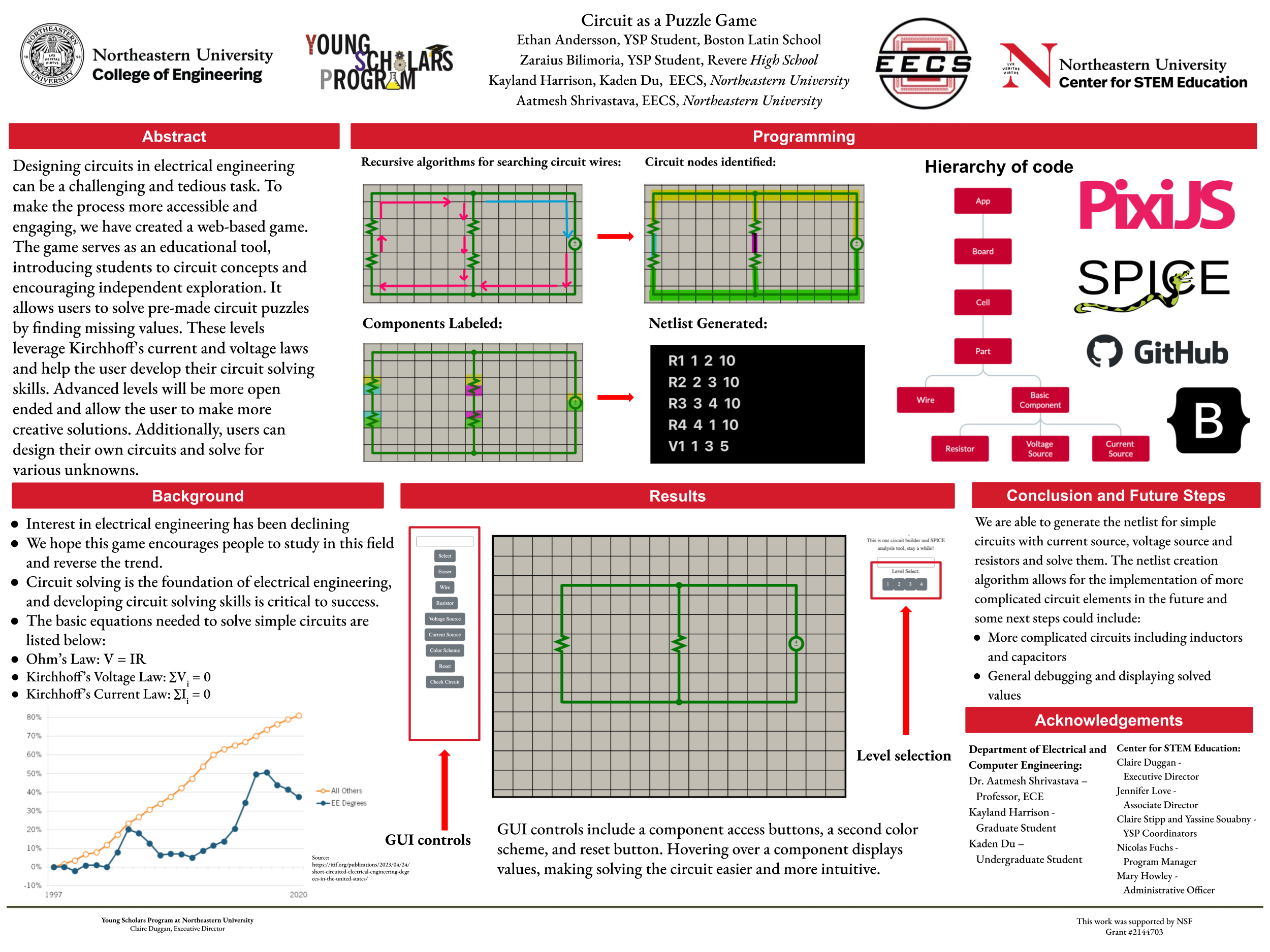 OKOK
Circuitopia NEU Young Scholars Program Aug 3 2023
13